Maritime and River Connectivityin global trade
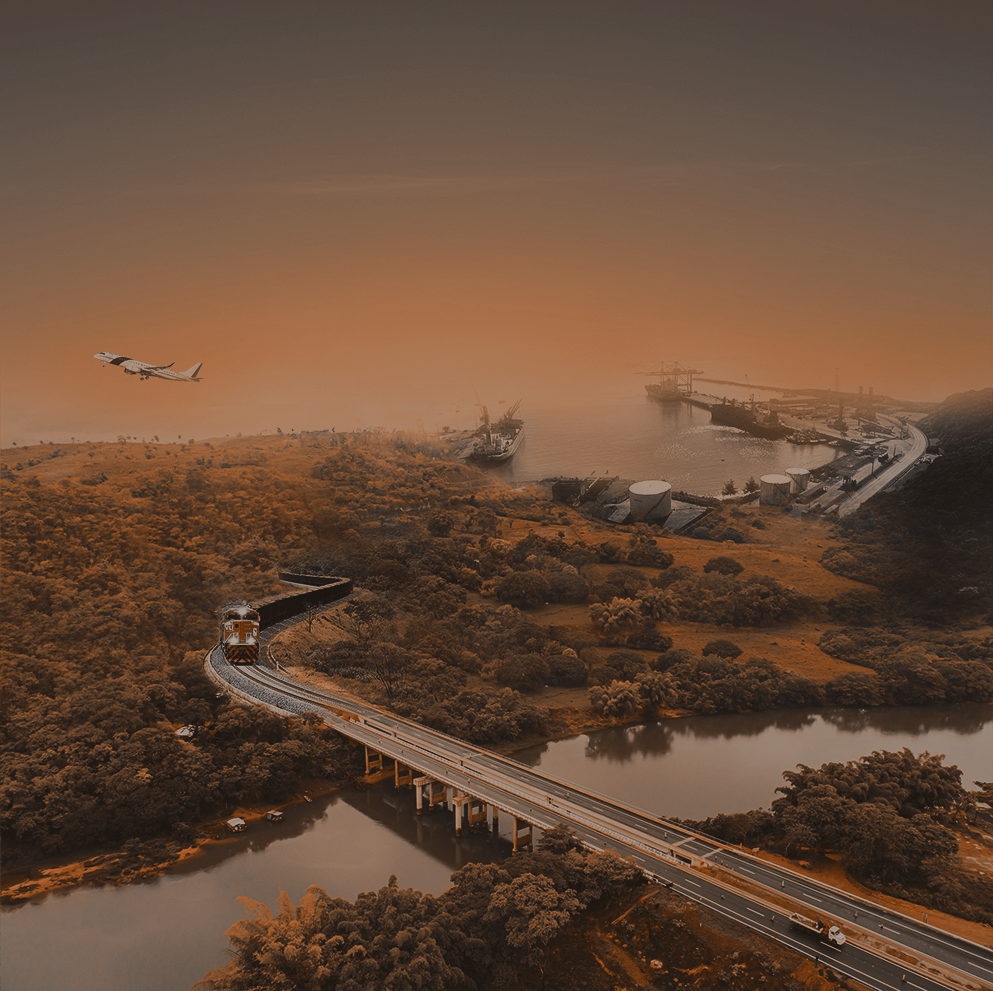 DINO ANTUNES DIAS BATISTA
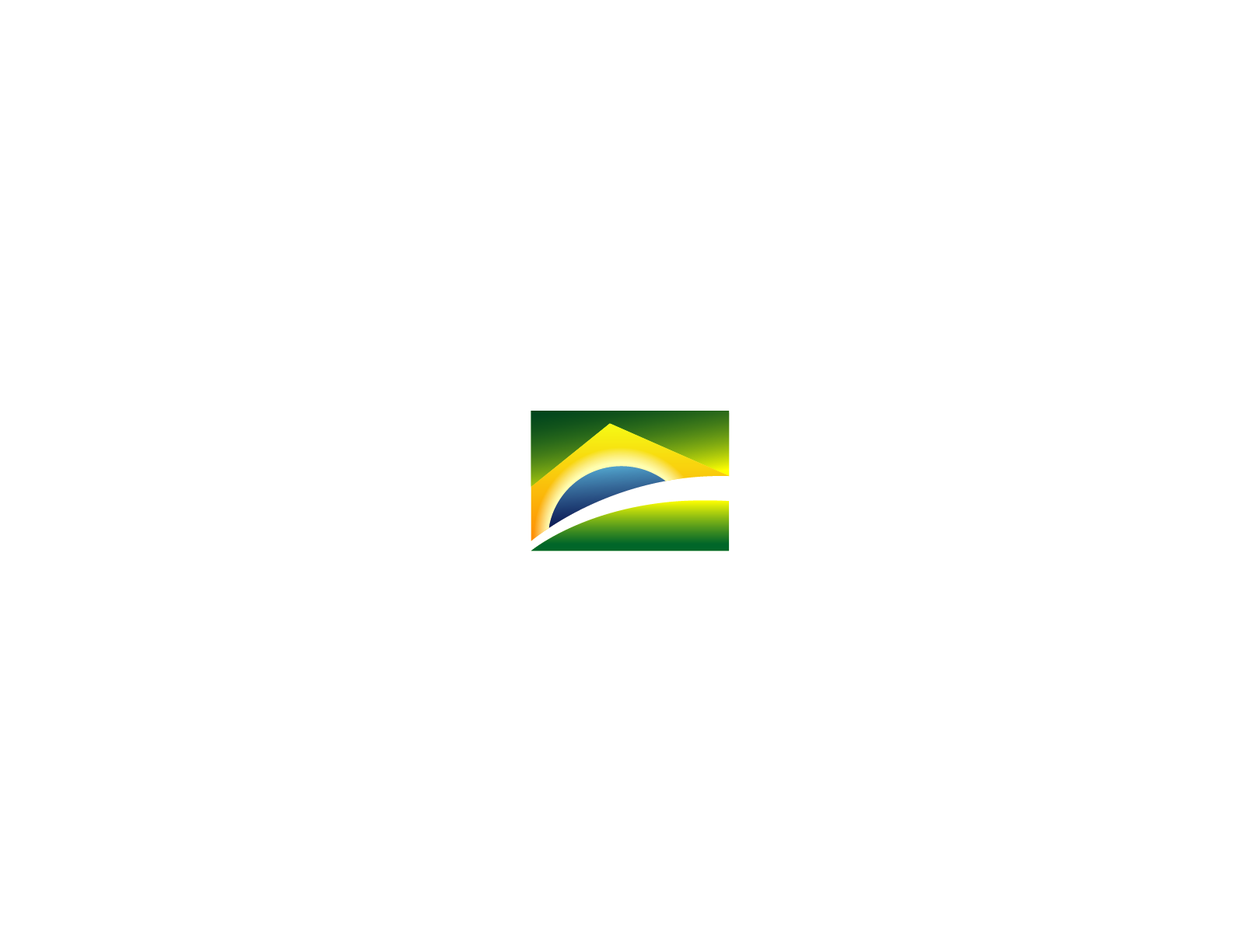